La asistencia las jornadas de práctica se corroborara con la actividad de entrega de diario a diario en escuela en red .
Diario de la alumna
Nombre del jardín de niños 
Grupo que atiende grado y sección 
Nombre de la educadora practicante
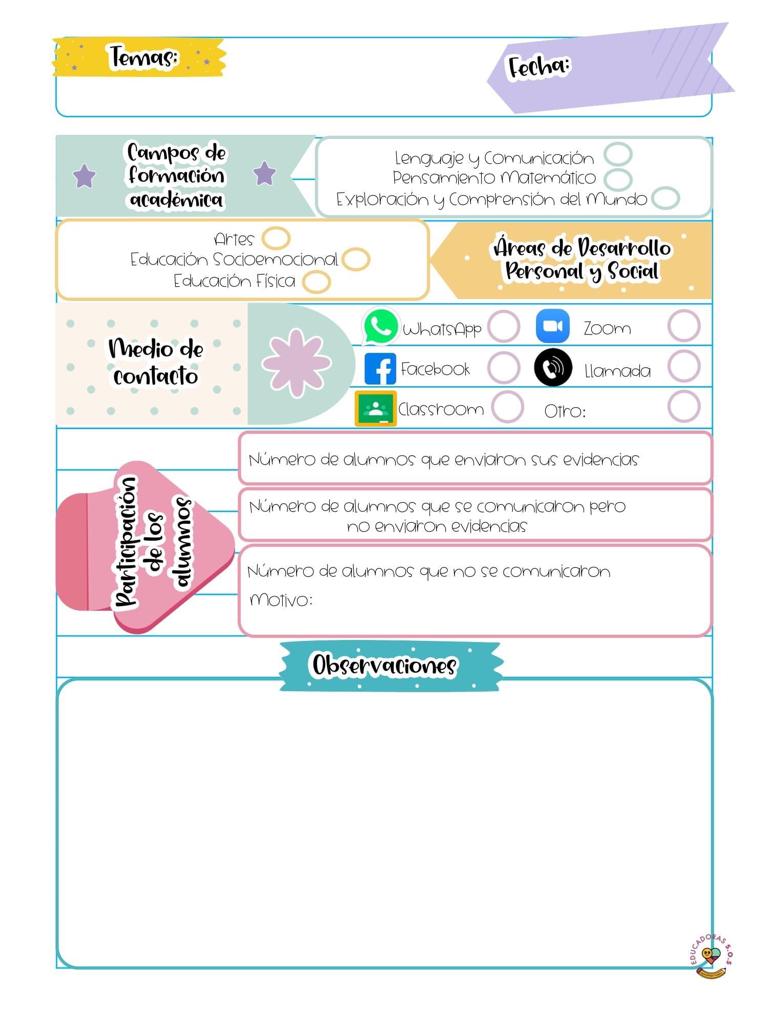 11/03/2021
¿Cómo desarrolle la clase?
El dia de hoy los alumnos se conectaron a la clase en total fueron entre 15 a 20 aproximadamente, la respuesta fue muy favorable pues se trabajaron con materiales que ellos podían manipular y eso logro la mayor participación así como una mejora en la atención de las indicaciones 
¿ que mejoras puedo realizar?
Las mejoras que se habían estado implementando funcionan bien pero considero que implementare estrategias que reten a los alumnos a lograr mejores resultados sin tanta intervención de los padres para ver un avance real 
la evaluación del aprendizaje esperado.
la evaluación se realiza con las evidencias, los alumnos enviaron las evidencias el dia de hoy para poder tener el puente libre.
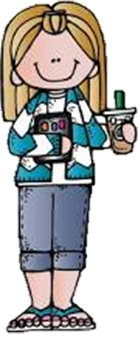